Crown and Griffin Books
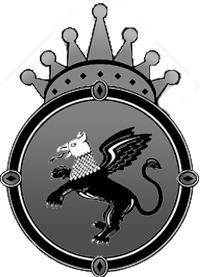 Fiction Genre Sales Report, 2008-2012
Summary
This year, Crown and Griffin sold $220,110 in fiction books alone– just over half of our total revenue. We sell five genres of books: classic, mystery, romance, sci-fi and fantasy, and young adult.
Sales of all books have been historically low throughout the recession, but sales in all fiction genres were up in 2010.
Sales by Genre, 2008-2012
Sales by Genre, 2008-2012